КОНКУРС ПОДЕЛОК «ОСЕННИЕ ФАНТАЗИИ             2020»
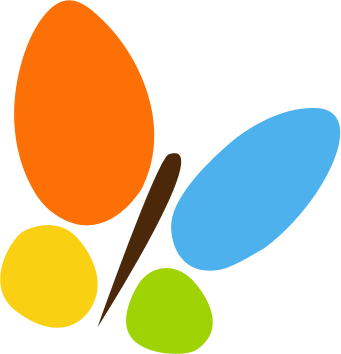 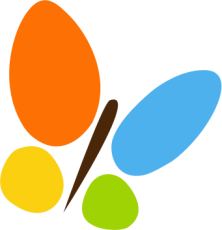 ГРУППА РАННЕГО ВОЗРАСТА
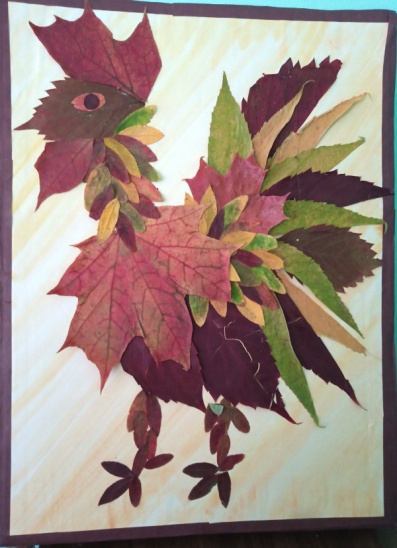 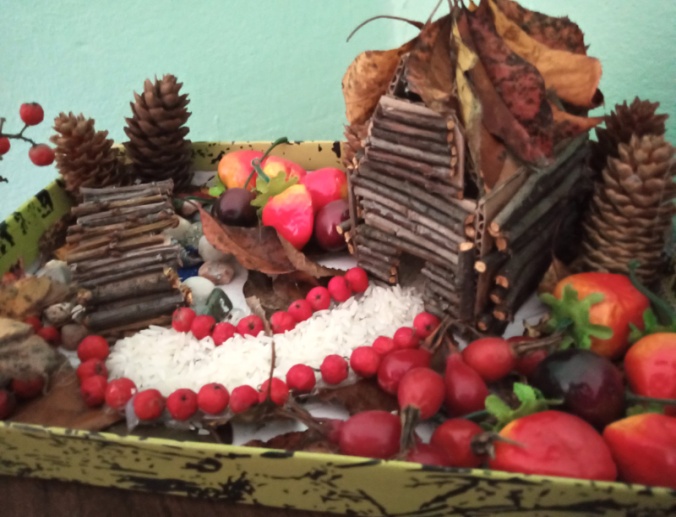 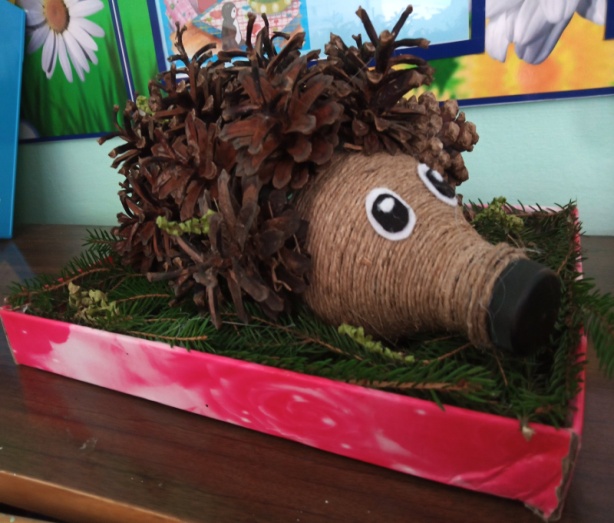 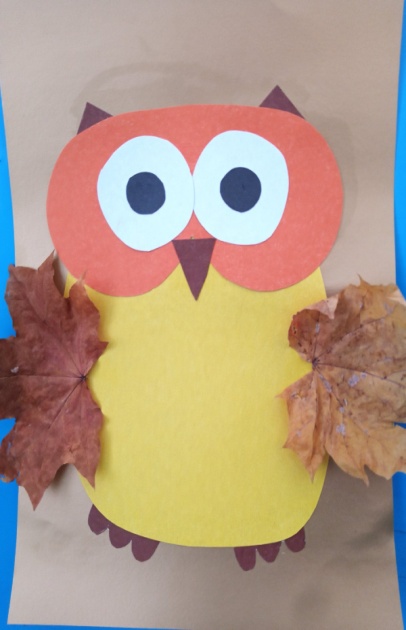 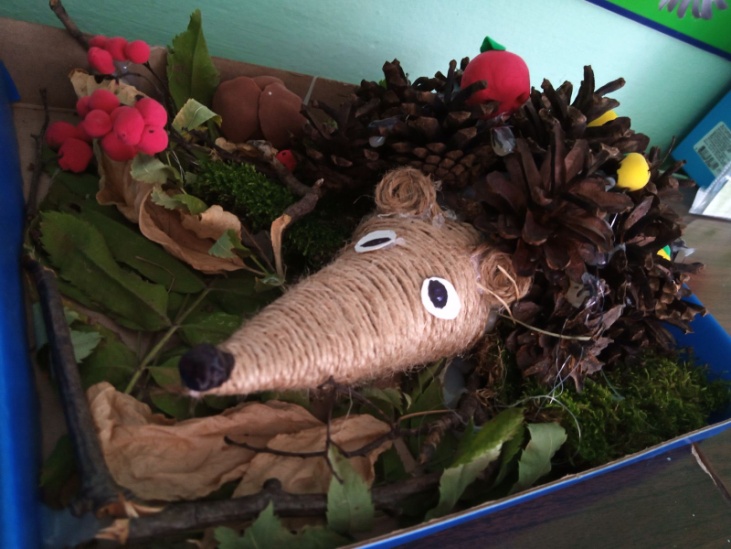 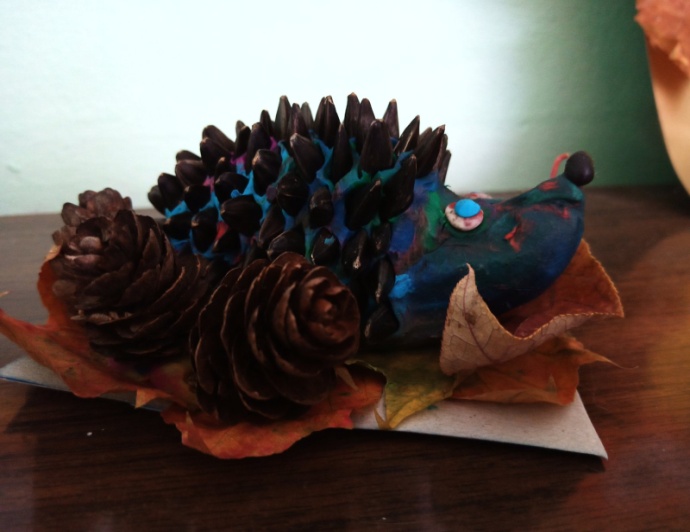 2
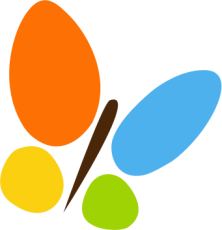 МЛАДШАЯ ГРУППА
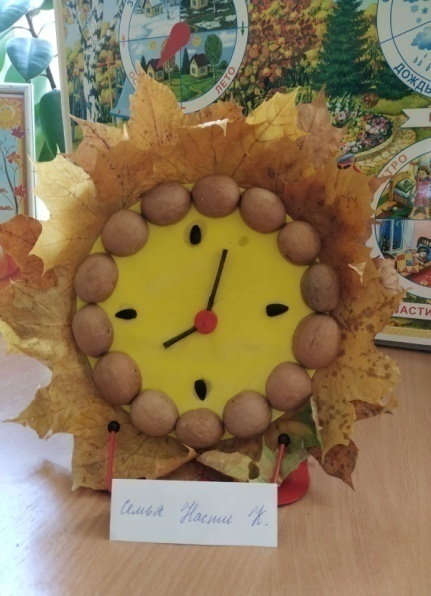 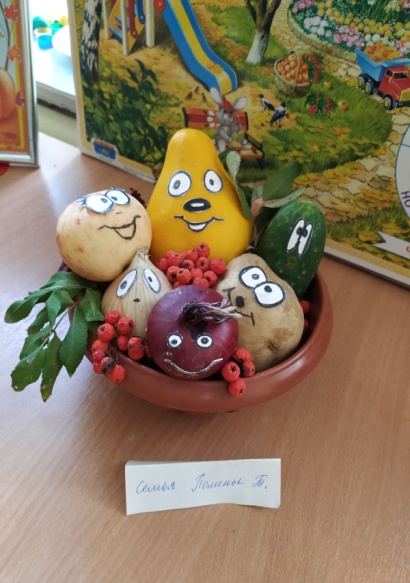 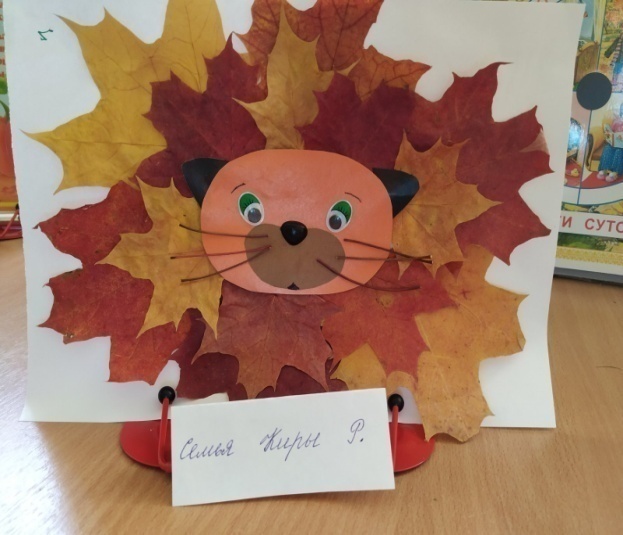 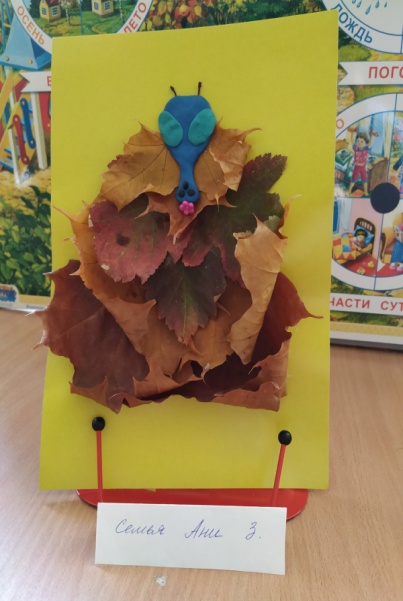 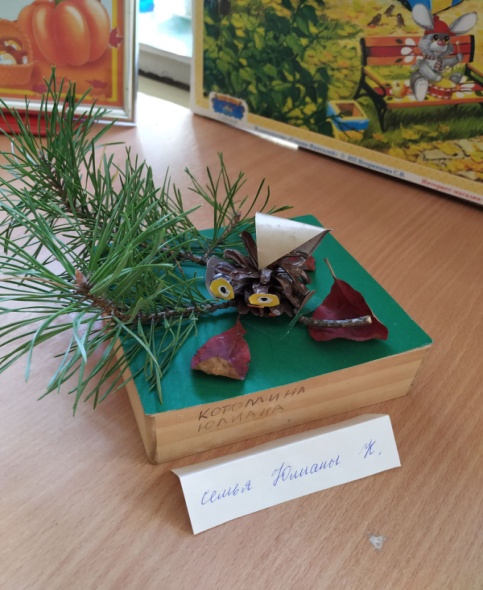 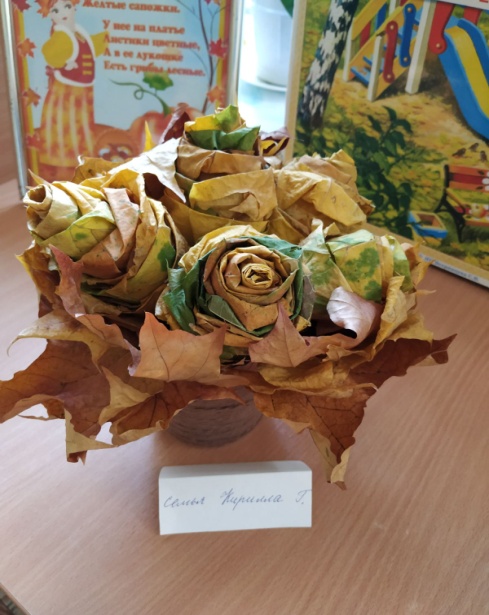 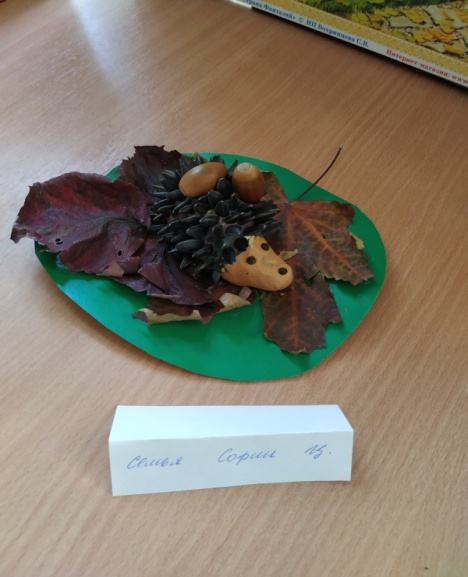 3
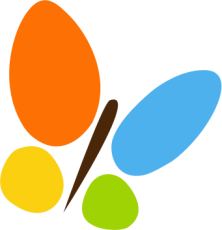 СРЕДНЯЯ ГРУППА
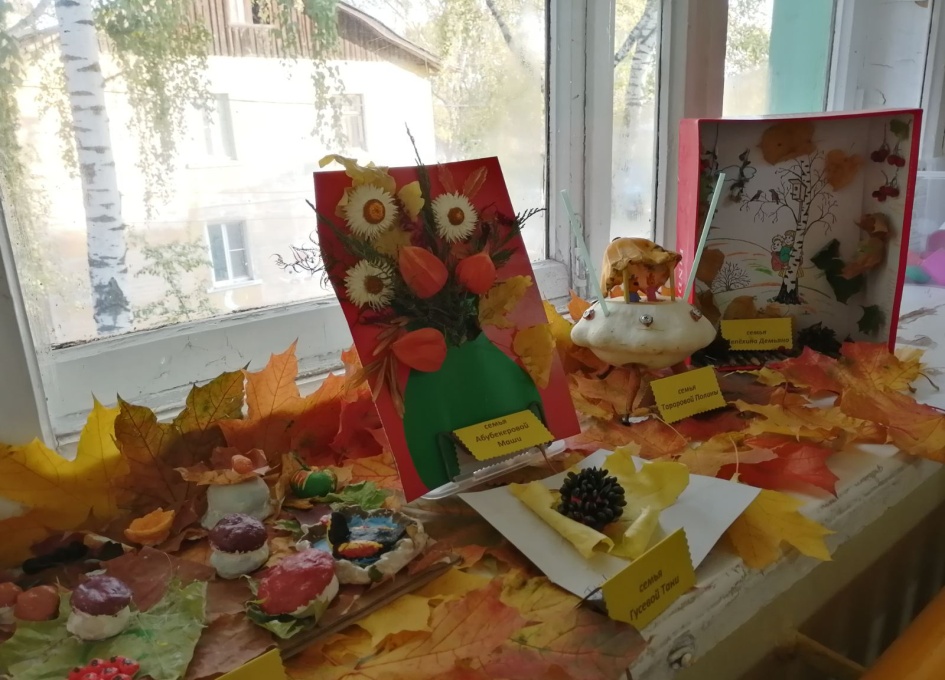 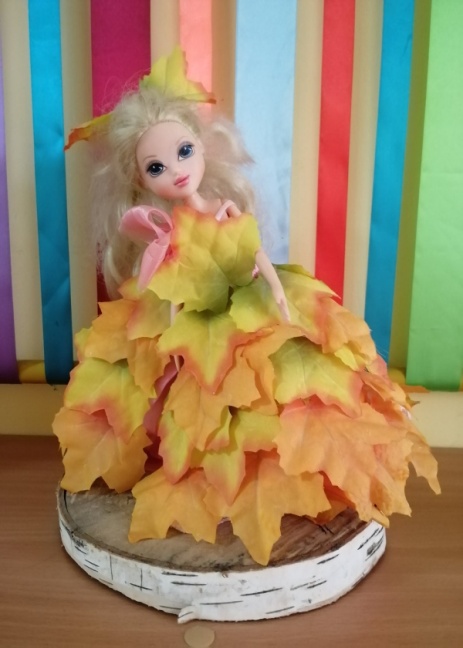 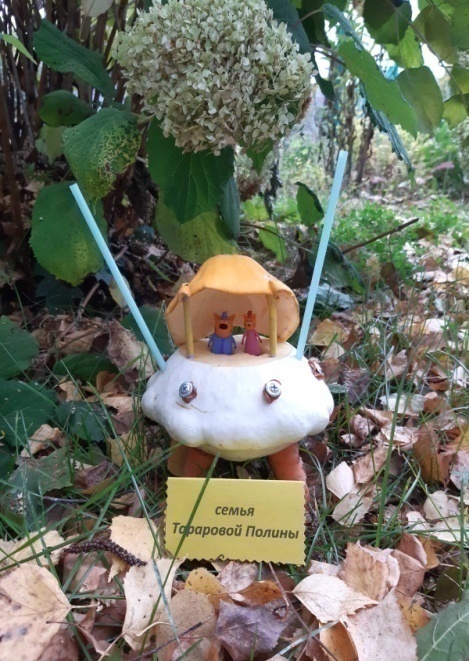 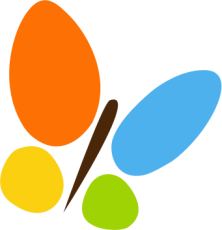 СТАРШАЯ ГРУППА КОМПЕНСИРУЮЩЕЙ НАПРАВЛЕННОСТИ
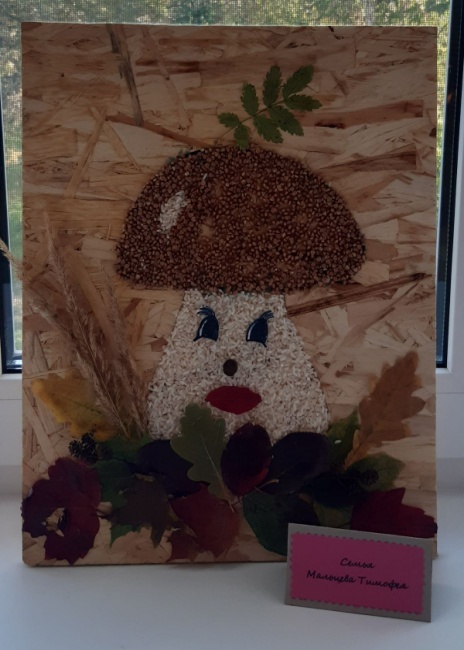 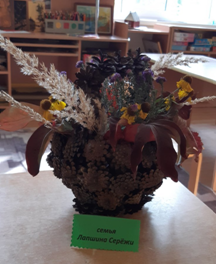 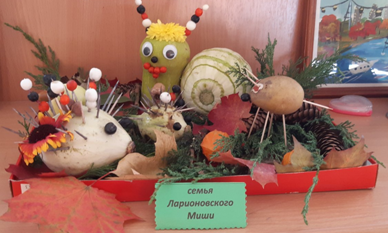 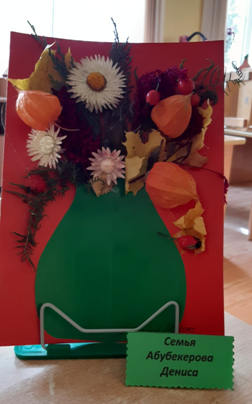 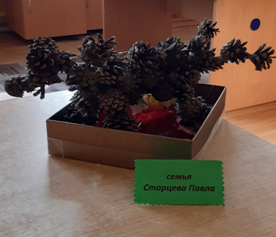 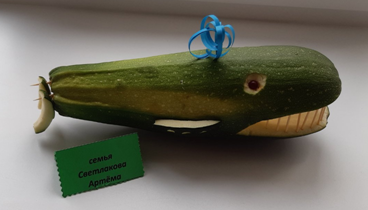 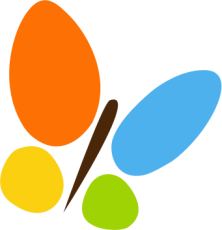 ПОДГОТОВИТЕЛЬНАЯ ГРУППА КОМПЕНСИРУЮЩЕЙ НАПРАВЛЕННОСТИ
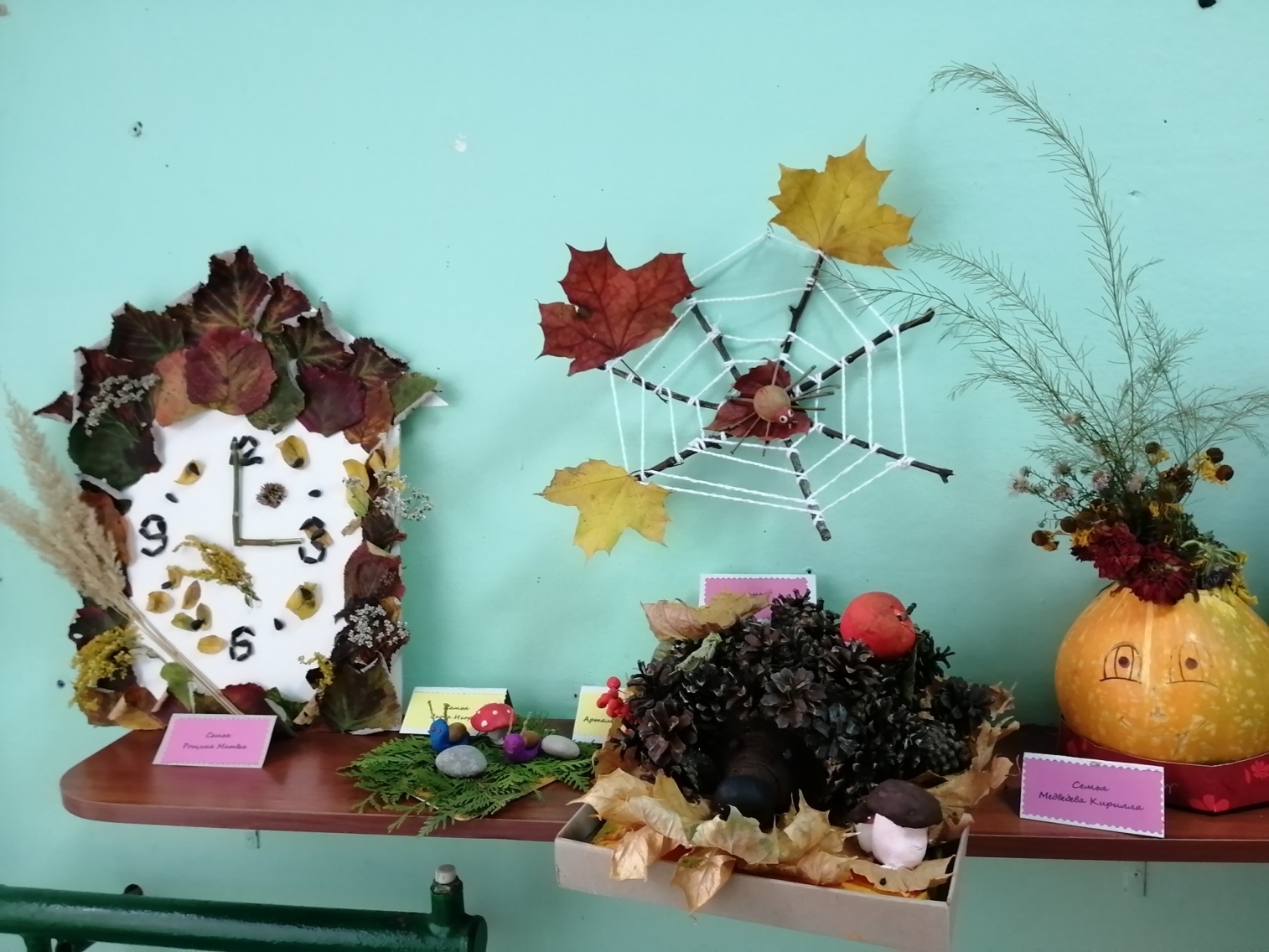 6
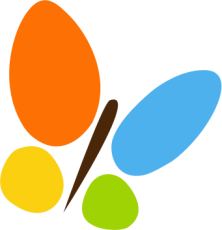 РАЗНОВОЗРАСТНАЯ ГРУППА
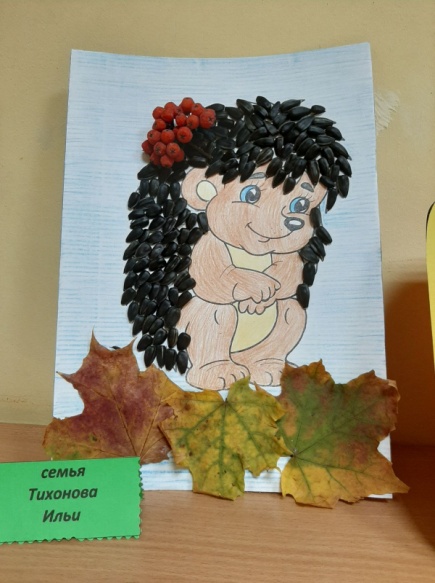 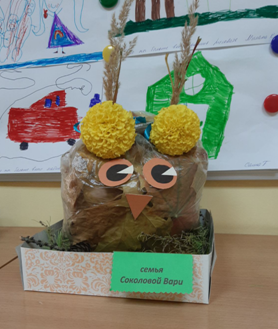 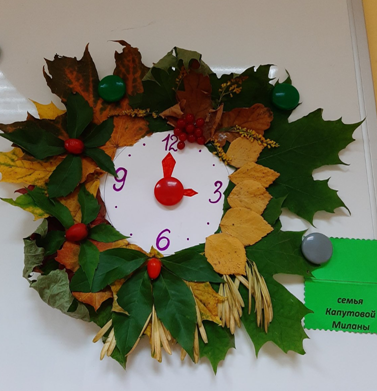 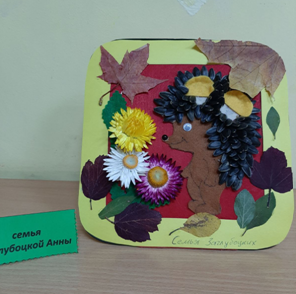 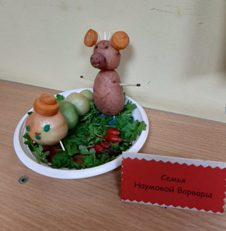 7
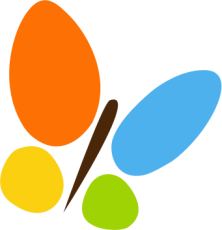 Спасибо за внимание!
8